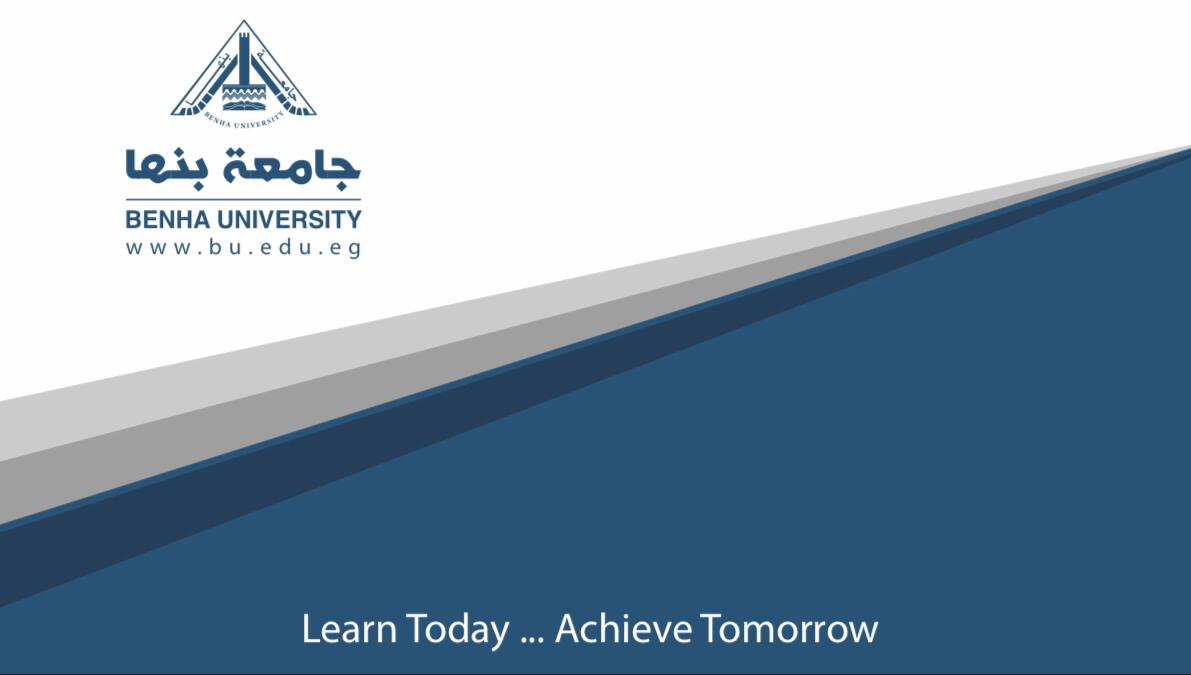 قسم اللغة الإنجليزية
الفرقة الثالثة
تاريخ اللغة
د/منة محمد سلامة المصري
2020
Early Modern English syntax
Tense and aspect
Contraction’s use
Tense and aspect
In EModE, the tense/aspect system is basically the same as in PdE, with some differences.
The future tense is mostly expressed by shall, rather than will, in all persons. 
The auxiliary will, however, is primarily still used as a full verb meaning ‘to want’.
Perfect tenses are found in EModE, but their use is different.
4. Progressive forms such as I am coming or he has been doing are indeed found, but they are rare, and simple forms are generally used instead.
5. The relative pronoun who (as in PdE The man who sat down beside me) is relatively rarely used; on the other hand, which is commonly used to refer to human beings.
Examples:
Blessed are the meek: for they shall inherit the earth
the prophets which were before you .
 When the poor cried, Caesar wept.
Elision
The process of elision creates the silencing of a sound or syllable when speaking. This was also a characteristic of Early Modern English. For example, “them” became spelled as ‘em in certain texts.  Other examples include ‘o which was used for “of” and ‘i used for “in.” Sometimes these elisions were also used with th’ so that a text would read ‘i th’ for “in the.”
Contraction’s use
The contraction of “will” into I’ll, she’ll, and we’ll was one of the earliest and most common contractions, occurring in works by Chaucer right before the Early Modern English time period. Shakespeare used contractions as well such as it’s for “it is." 
The contractions, we’re, they’re and there’s are also found in his writing. The author Christopher Marlowe, a contemporary of Shakespeare, also used contractions for words such as I’d and he’d as well as who’s, I’m, you’re and what’s. 
Other contractions that became commonly used during this time period included can’t, don’t, mayn’t, and we’ve.